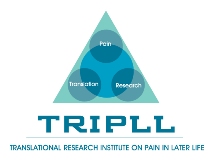 The Translational Research Institute on Pain in Later Life (TRIPLL) at Cornell University
NIA funded Edward R. Roybal Center established in response to the plight of millions of older adults experiencing persistent pain.
 Mission: To improve the prevention and management of pain in later life; thereby increasing the health and well-being of older adults.
 Supports translational research on aging and pain in the greater NYC area.
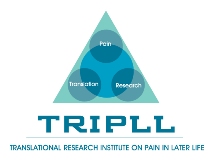 How to get involved with TRIPLL
Join our email list and consider becoming an affiliate
Receive access to:
Monthly newsletter
Work-in-Progress seminars, webinars, funding, and conference announcements
Networking opportunities 
Visit tripll.org or email Cara Kenien at cak2017@med.cornell.edu
Aging, Decision Making, and Pain Management: Webinar Series Introduction
Corinna E. Löckenhoff
Cornell University
Weill Cornell Medical College
Population Aging
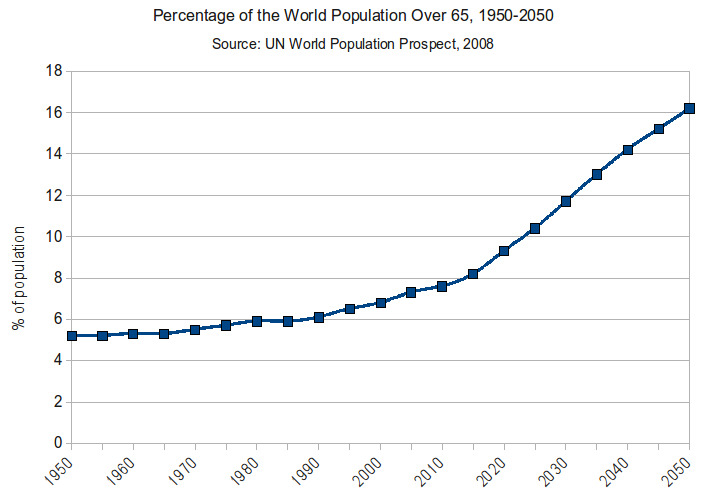 By Rcragun (Own work) [CC BY 3.0 (http://creativecommons.org/licenses/by/3.0)], via Wikimedia Commons
Population % Over Age 65
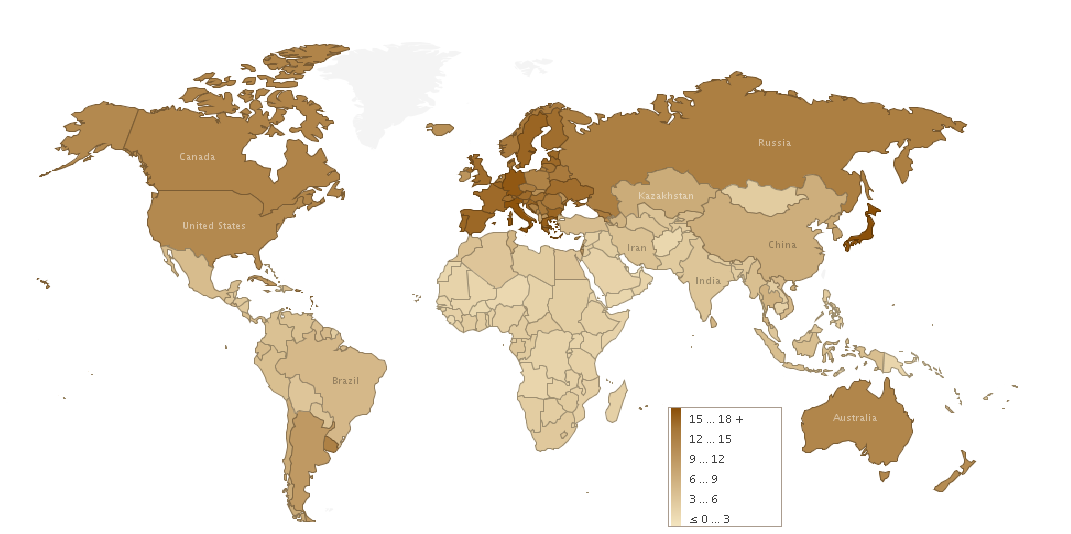 By Rcragun (Own work) [CC BY 3.0 (http://creativecommons.org/licenses/by/3.0)], via Wikimedia Commons
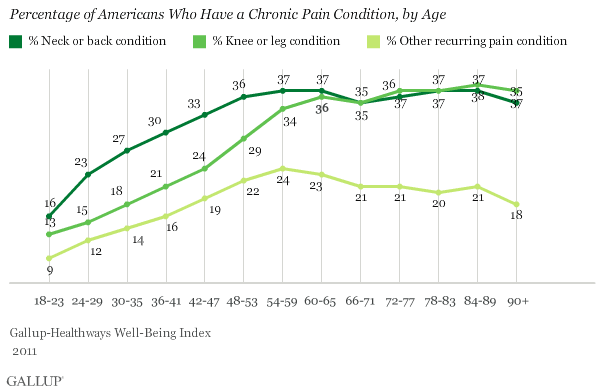 The Ideal of Informed Choice
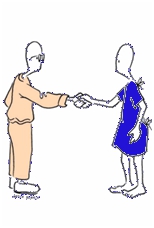 Online Health Information
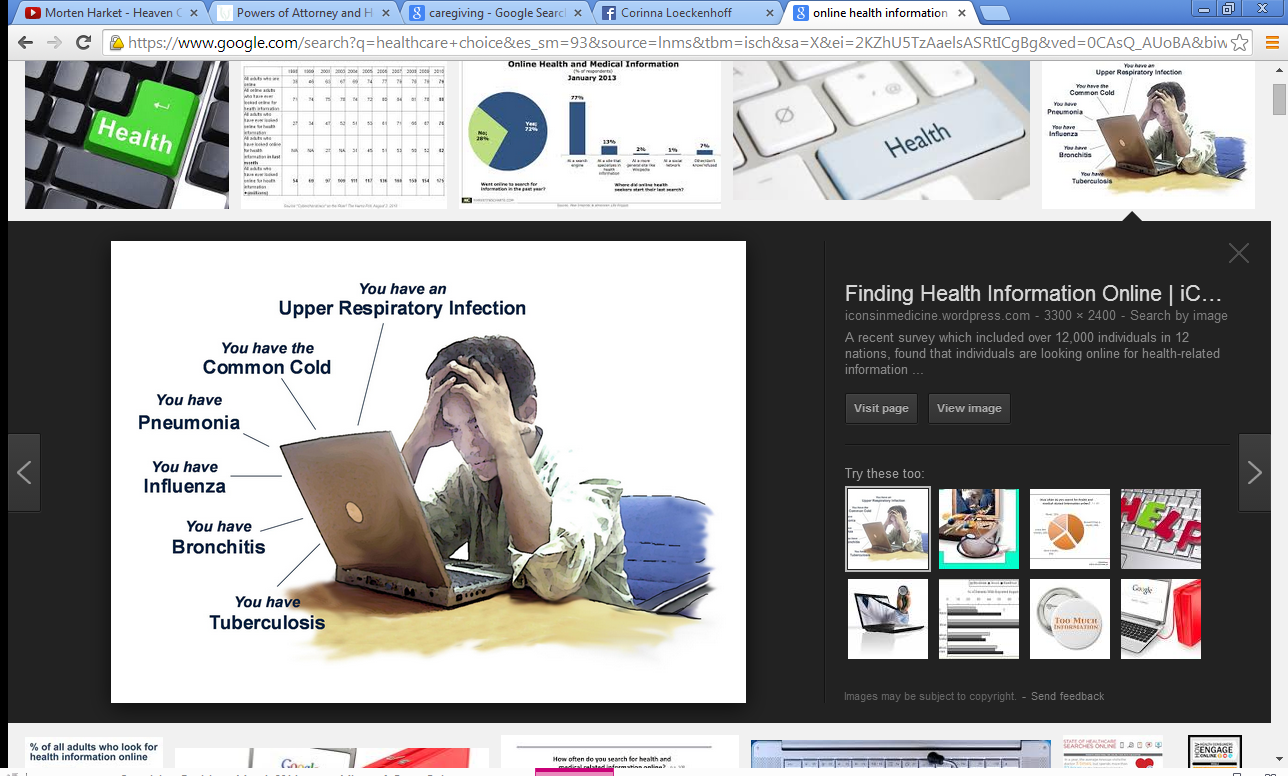 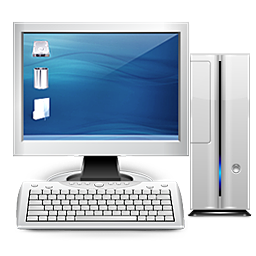 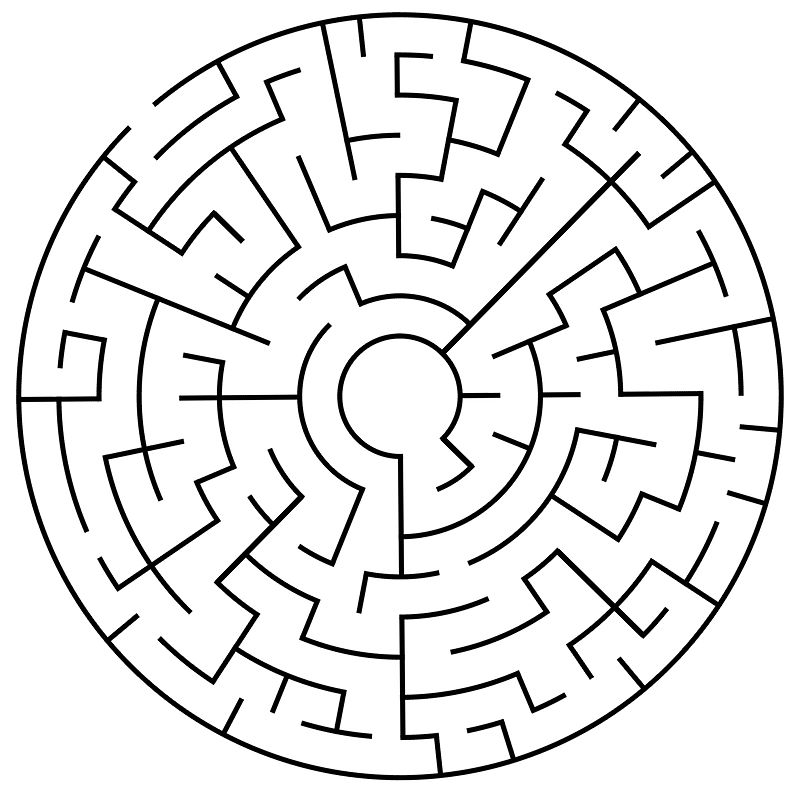 ?
Today’s Talk
Misconceptions about decision making
Misconceptions about aging
Overview of age-related changes in decision making
Implications for pain management
Today’s Talk
Misconceptions about decision making
Misconceptions about aging
Overview of age-related changes in decision making
Implications for pain management
Decision Making in Isolation
Decision Making in Context
Context
Life Goals
Education
Societal 
Norms
Social 
Partners
Prior Knowledge
Co-Morbitities
Financial 
Constraints
Decision Making as a Single Point in Time
Need Definition/
Problem Recognition
Information Search
Decision Making as a Process
Information Evaluation/
Strategy Selection
Outcome Evaluation
Need Definition/
Problem Recognition
Information Search
Decision Making as a Process
Information Evaluation/
Strategy Selection
Outcome Evaluation
Decision Making as Cognition
The Role of Emotion
Incidental affect                          Current mood states (irrelevant to the decision)
Integral affect                           Emotional responses to decision options
Trade-off aversion                    Emotional responses to decision process
Decision Making
… happens in context
… constitutes a process
… involves both cognition and emotion
Today’s Talk
Misconceptions about decision making
Misconceptions about aging
Overview of age-related changes in decision making
Implications for pain management
How we tend to think aging looks like …
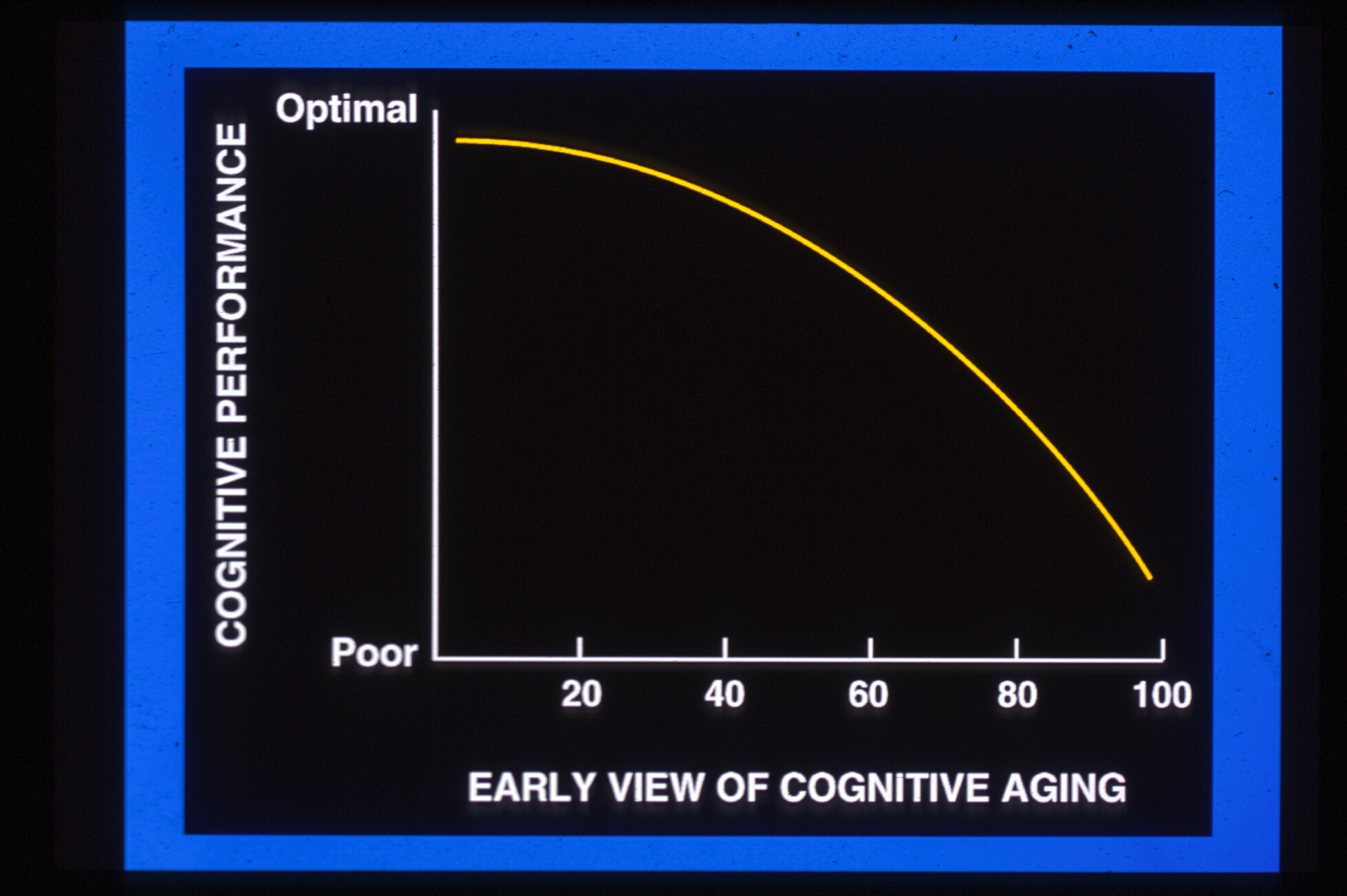 How aging actually looks like …
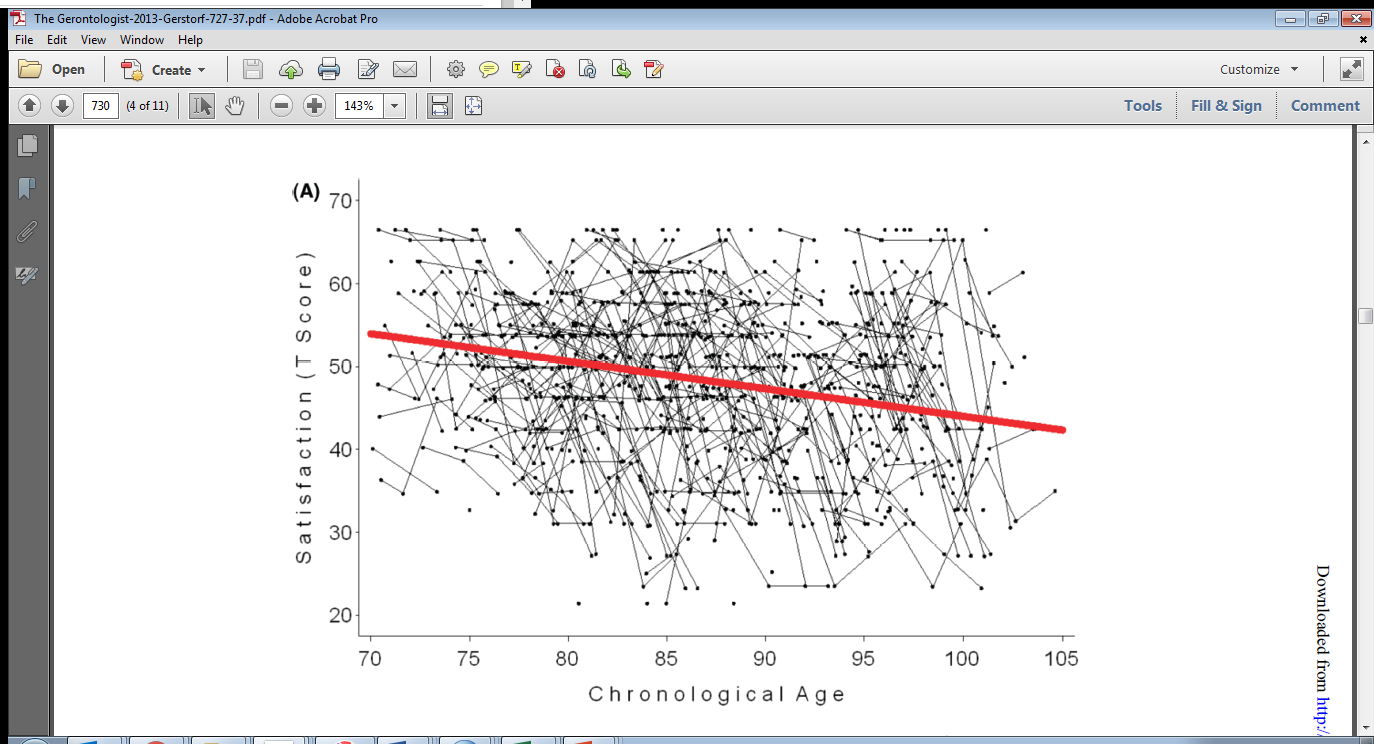 Gerstorf & Ram, 2013
Healthy Aging vs. Terminal Decline
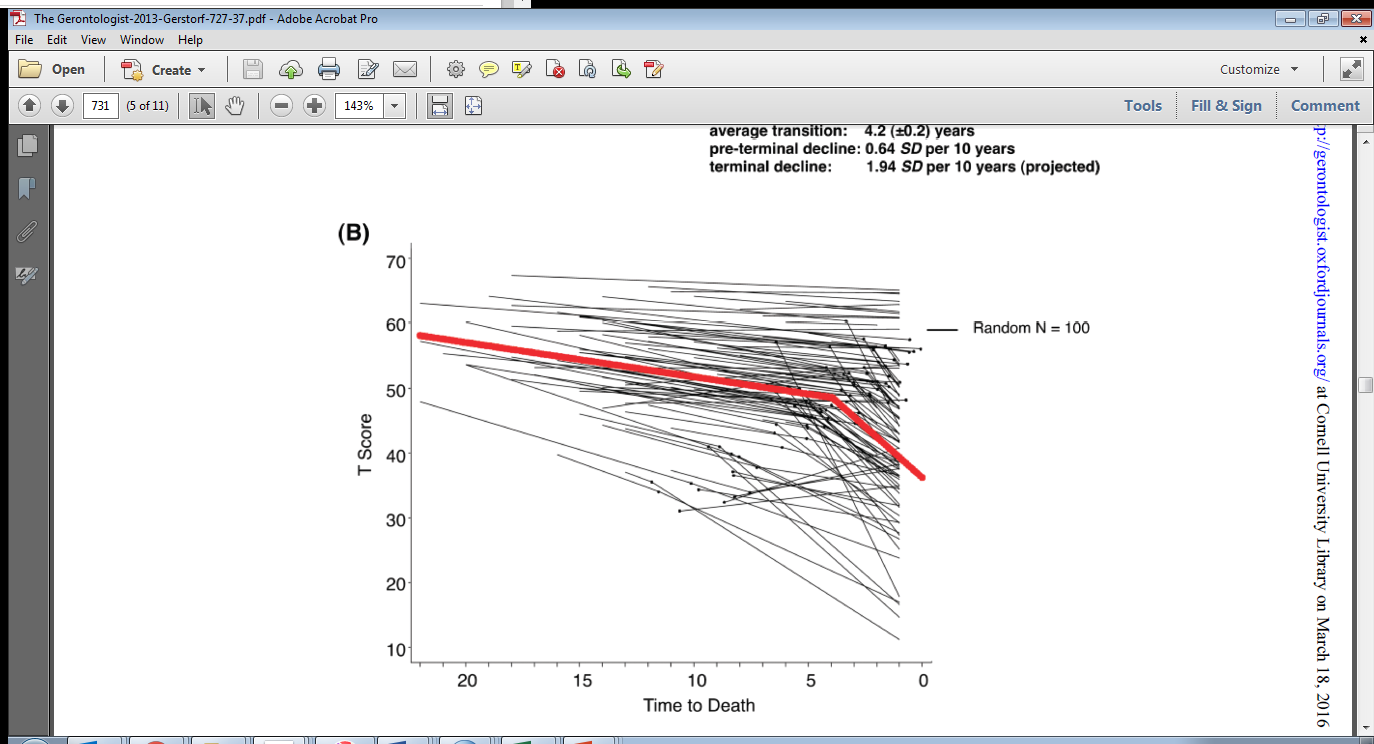 Gerstorf & Ram, 2013
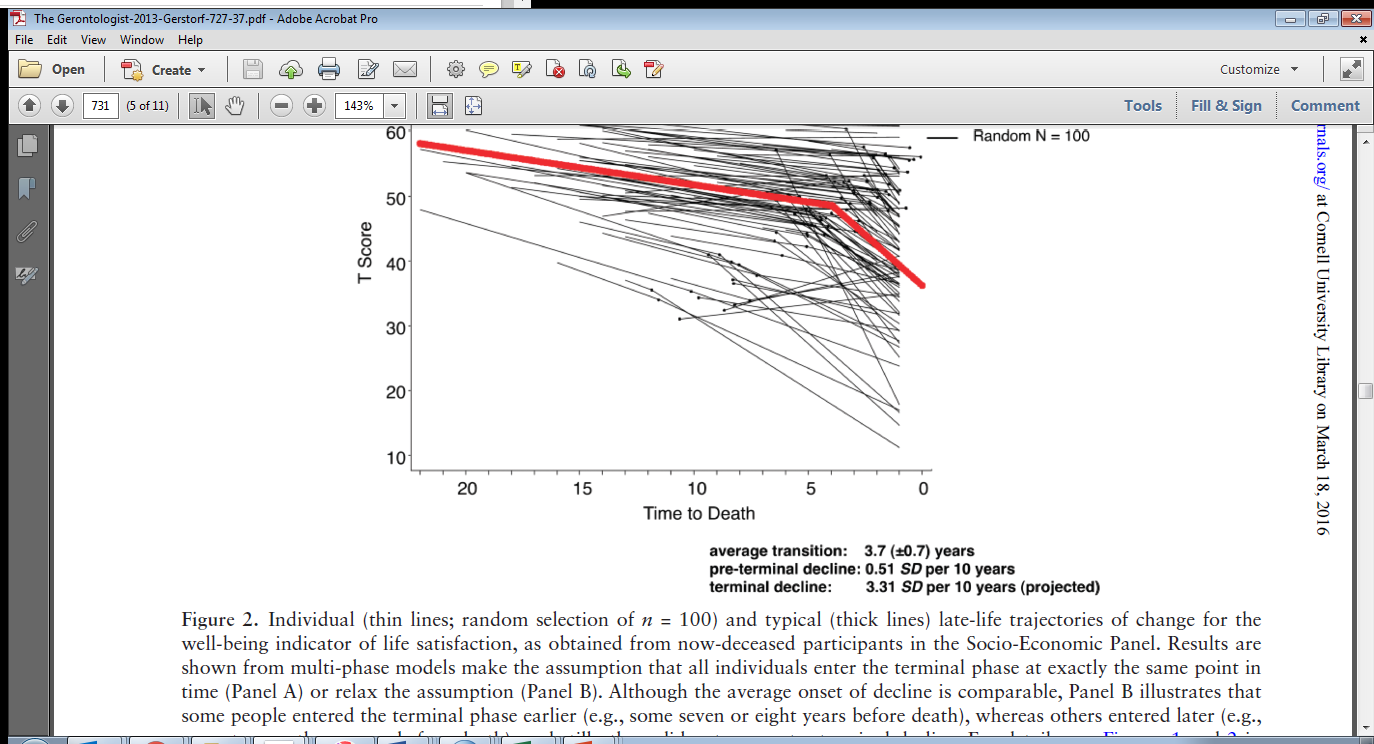 Emphasis on Cognitive Aging
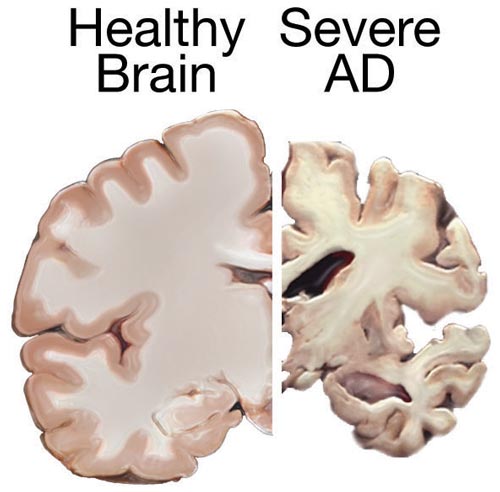 Aging is Multidimensional
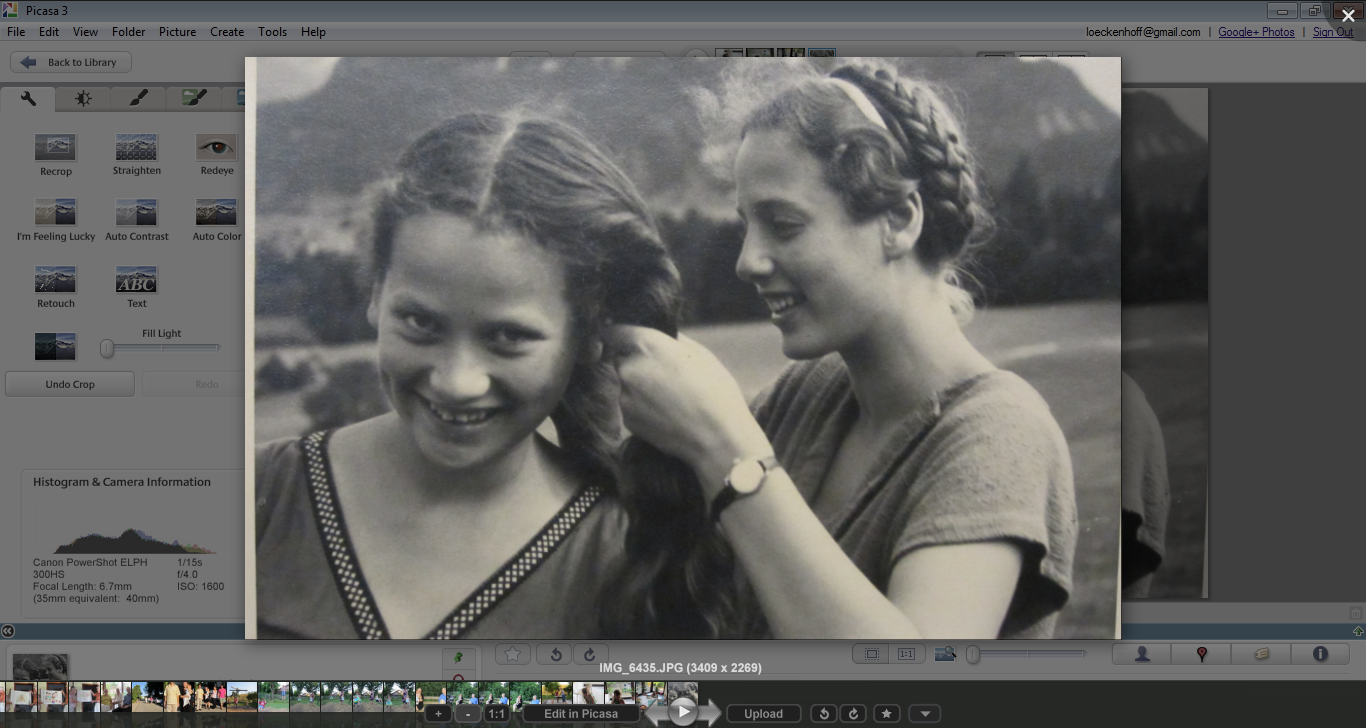 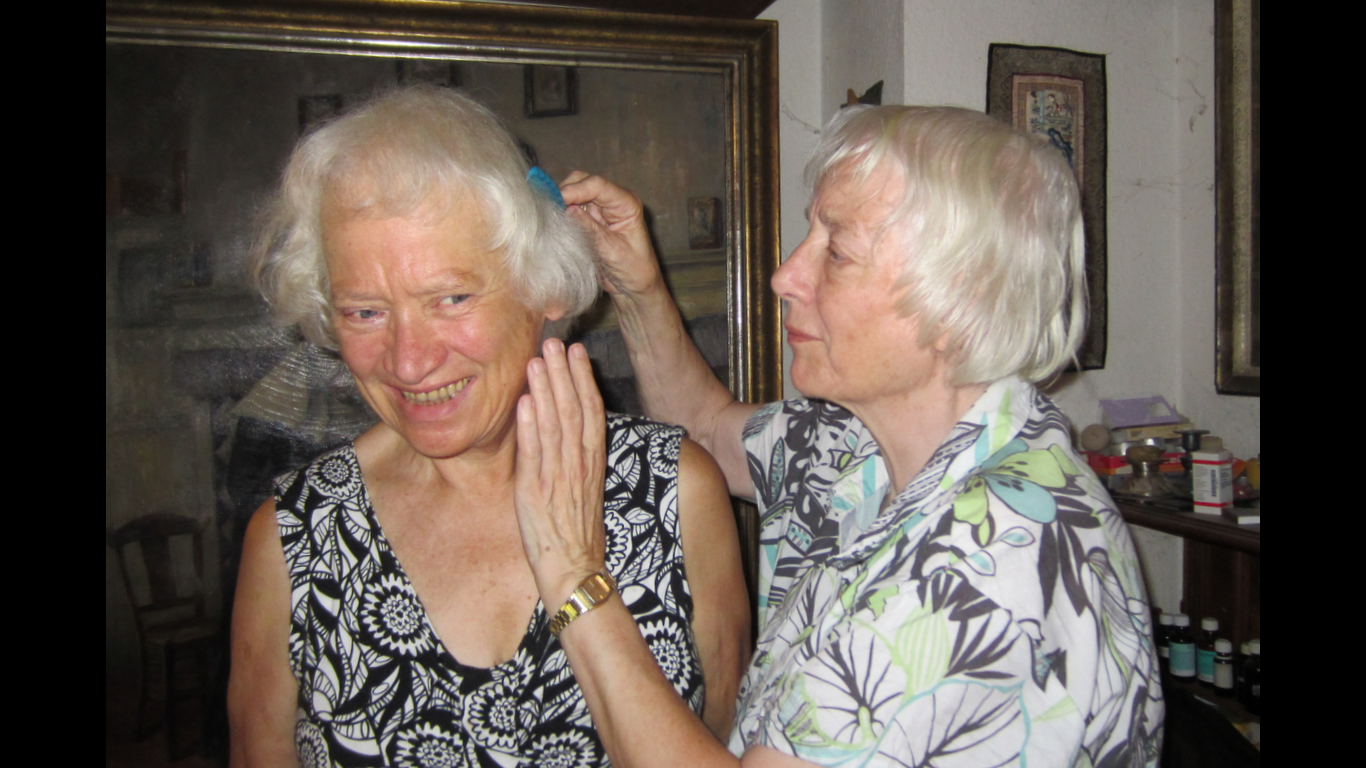 Aging is Multidimensional
Cognition
Goals and emotions
Time horizons
Cohort effects
Aging stereotypes
Aging is Multidimensional
Cognition
Goals and emotions
Time horizons
Cohort effects
Aging stereotypes
Cognitive Mechanics vs. Cognitive Pragmatics
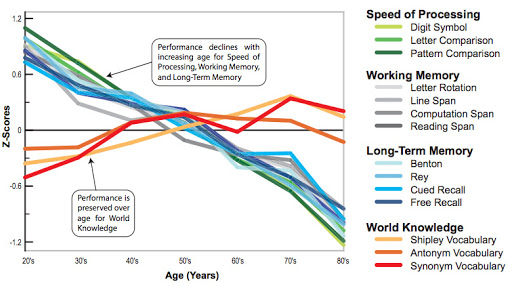 Aging and Cognition
Reliance on existing world knowledge
Reliance on rule-based strategies (heuristics)
Selective allocation of processing resources to most important aspects
Aging is Multidimensional
Cognition
Goals and emotions
Time horizons
Cohort effects
Aging stereotypes
Well-being Across the Life Span
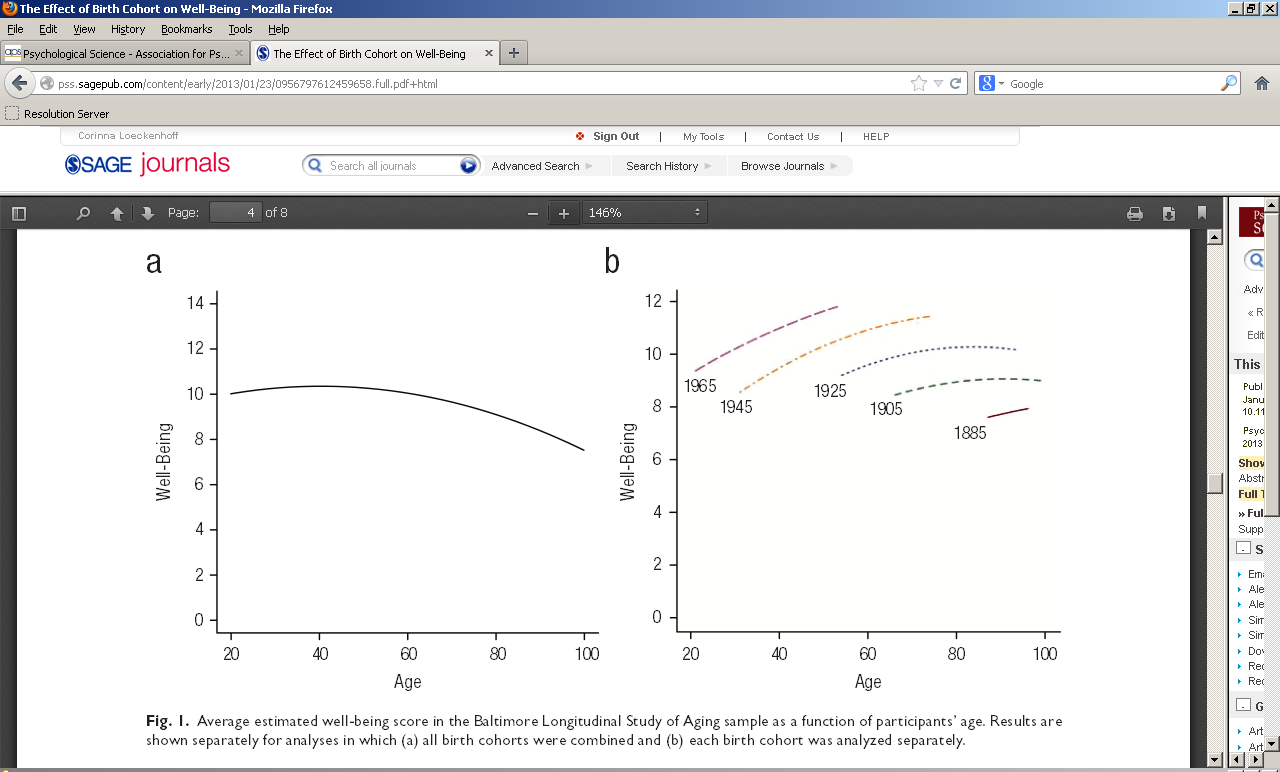 A Paradox of Aging?
Sutin, Terracciano et al. 2013
Primary vs. Secondary Control
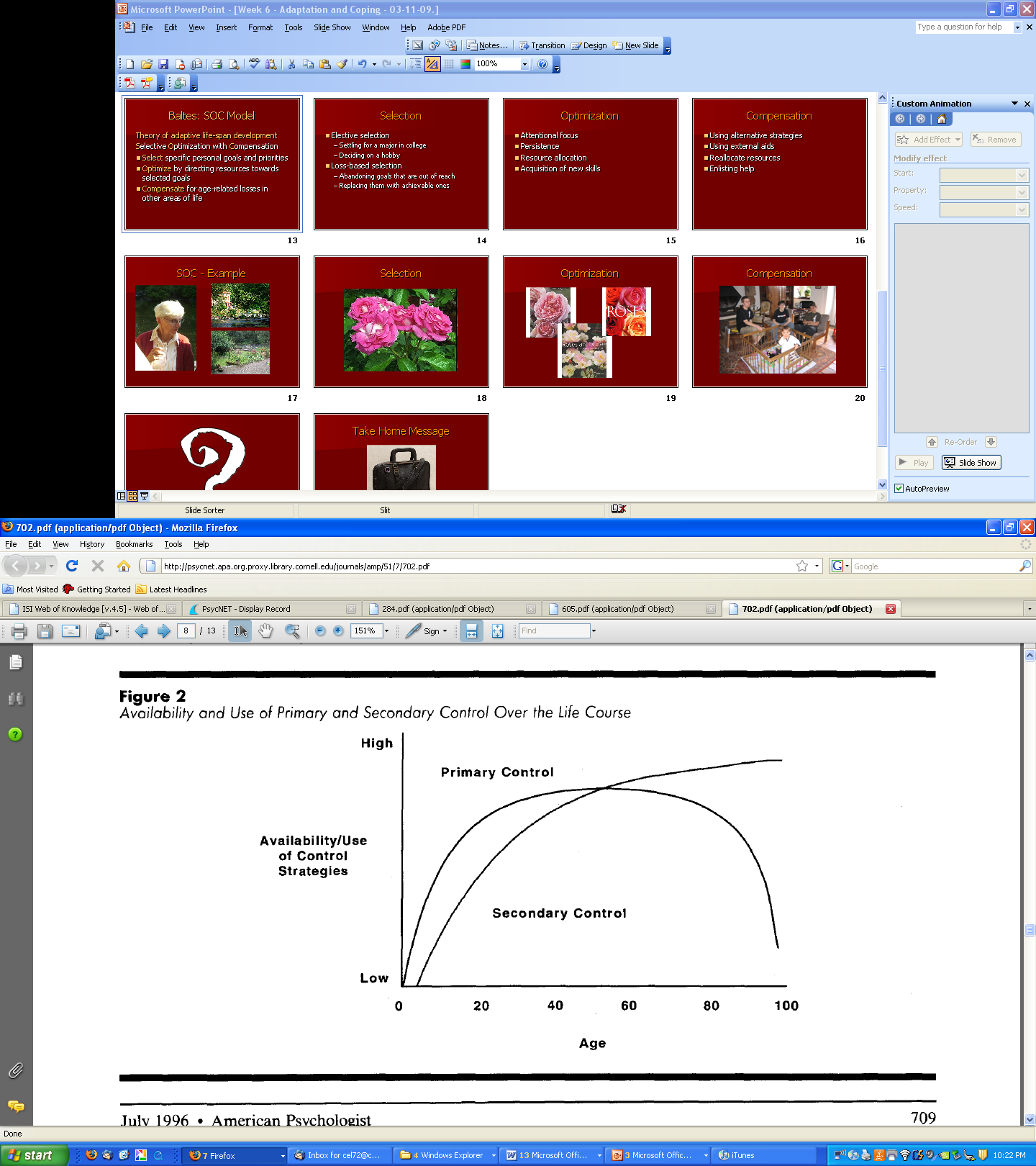 Primary Control
= Change Environment
Secondary Control
= Change Internal   
   Responses
Heckhausen & Schulz, 1995
Goal Priorities
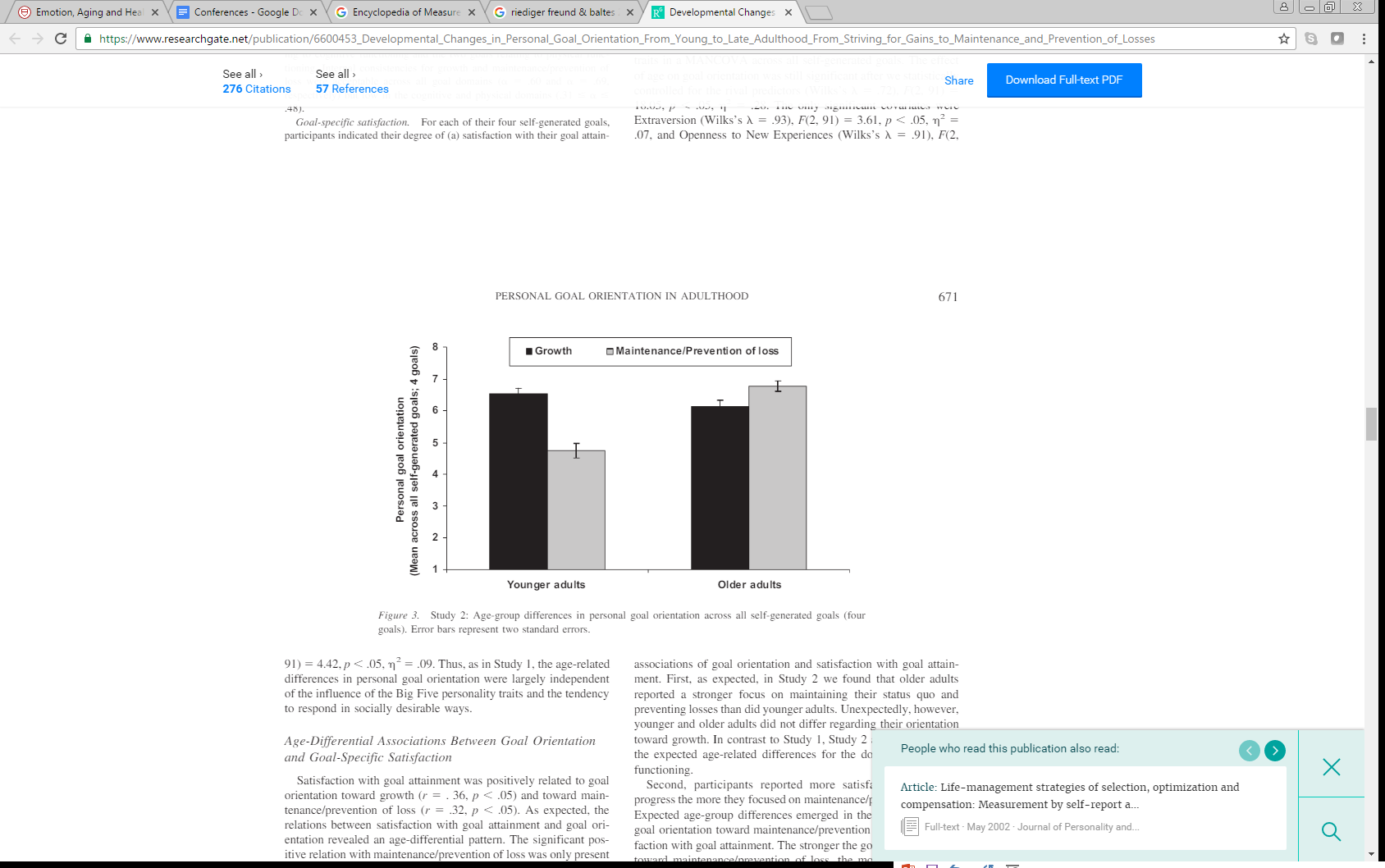 Freund, Riediger, & Baltes, 2006
Aging is Multidimensional
Cognition
Goals and emotions
Time horizons
Cohort effects
Aging stereotypes
Socioemotional Selectivity Theory
(Carstensen, Issacowitz, & Charles, 1999; Carstensen, 2006)
Life-span Development
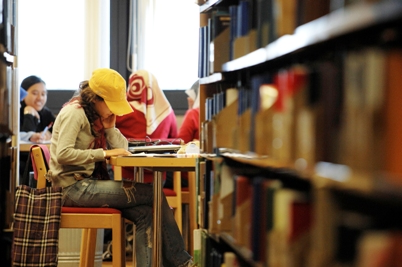 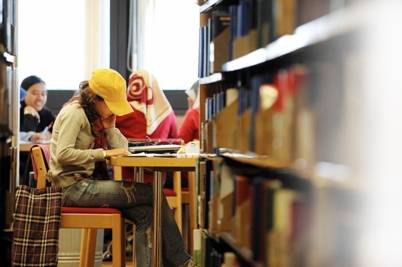 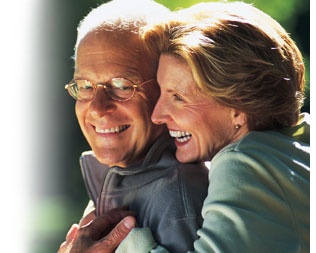 Open-ended time
Optimize future
Information-seeking
Limited time
Optimize present
Emotion-regulation
The Age-Related Positivity Effect
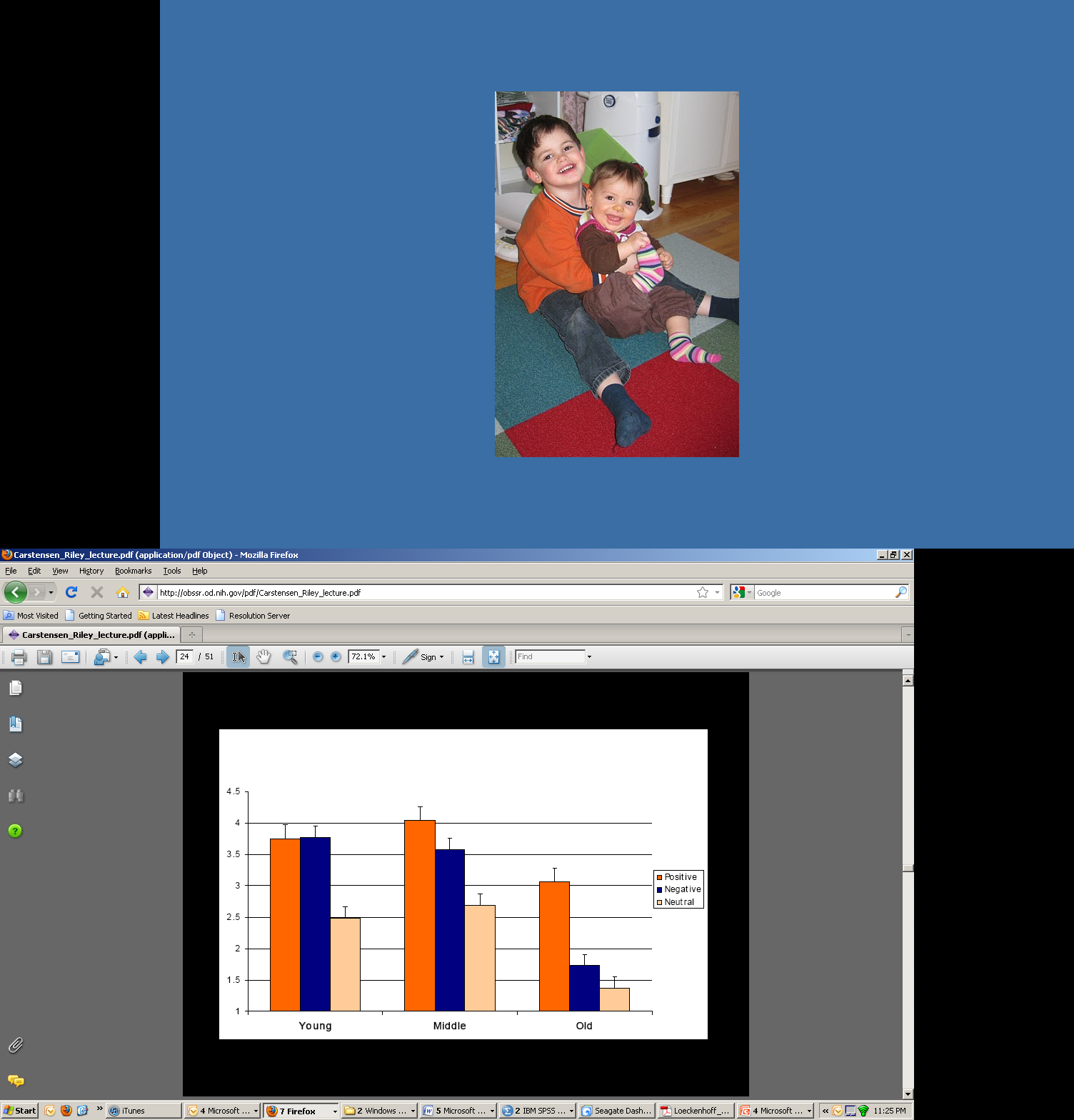 Charles, Mather & Carstensen, 2003
Aging is Multidimensional
Cognition
Goals and emotions
Time horizons
Cohort effects
Aging stereotypes
Cohort Effects in Preferences for Healthcare Choices
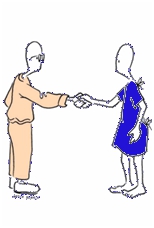 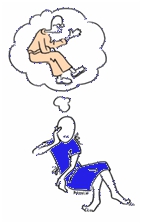 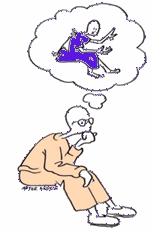 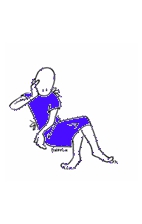 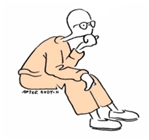 Lagana & Shanks, 2002; Sharma et al., 2011
Aging is Multidimensional
Cognition
Goals and emotions
Time horizons
Cohort effects
Aging stereotypes
Aging Stereotypes
Among patients:
May inhibit cognitive performance  (stereotype threat)
May lower outcome expectations for treatments
Among providers:
May prevent effective communication
May limit treatment suggestions
Aging is Multidimensional
Cognition
Goals and emotions
Time horizons
Cohort effects
Aging stereotypes
Today’s Talk
Misconceptions about decision making
Misconceptions about aging
Overview of age-related changes in decision making
Implications for pain management
Need Definition/
Problem Recognition
Information Search
Decision Making as a Process
Information Evaluation/
Strategy Selection
Outcome Evaluation
Need Definition/
Problem Recognition
Need Definition/Problem Recognition
Compared to younger adults, older adults are more likely to:
Avoid choices
Postpone choices 
Delegate choices

(e.g., Chen et al., 2011; Pinquart & Duberstein, 2004)
Need Definition/
Problem Recognition
Need Definition/
Problem Recognition
Information Search
Information Search Declines with Age
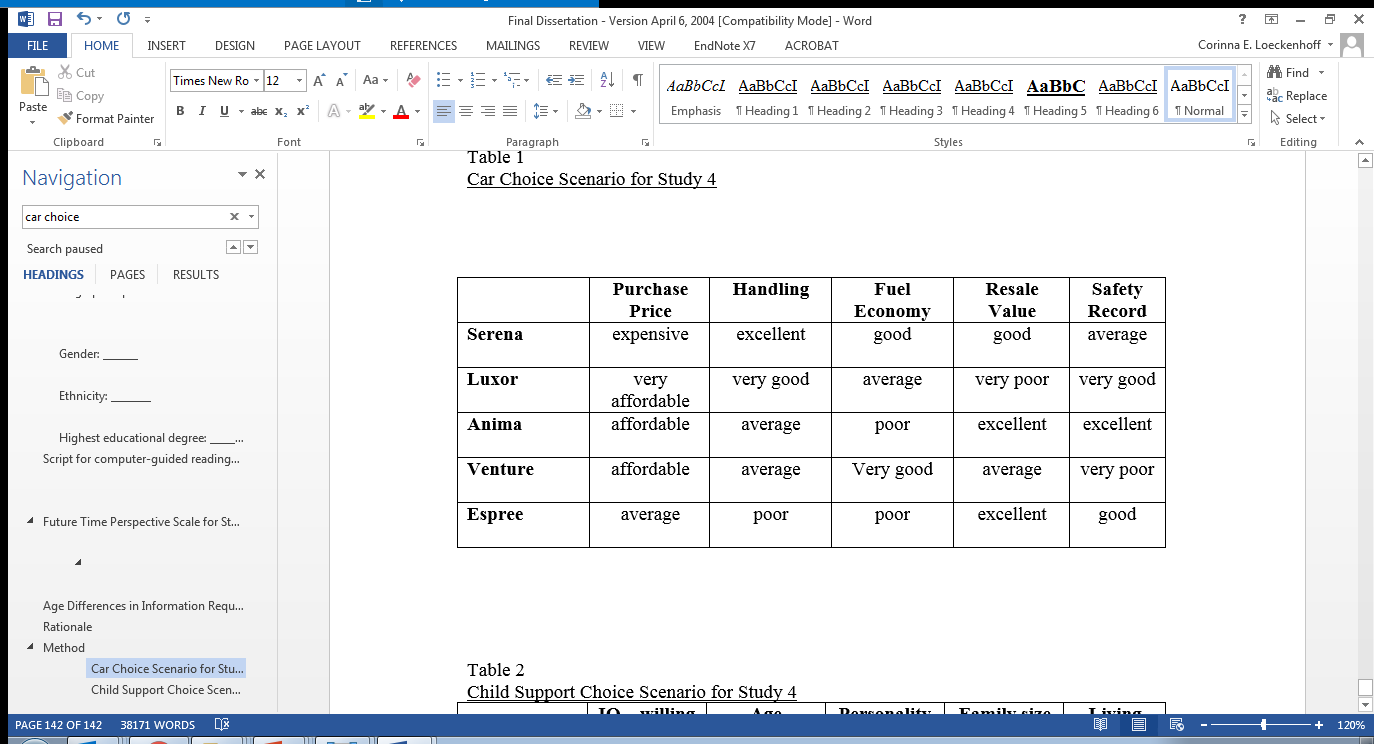 (e.g., Löckenhoff & Carstensen, 2007; Mata & Nunes, 2011)
Types of Information
Younger adults are more likely to perform an exhaustive review of the available information
Older adults are more likely to rely on:
Existing cognitive frameworks 
General background knowledge
Prior experiences
(Gilinsky & Judd, 1994; Gould, 1999; Berg et al. 1999)
Preferences for Choice Decline with Age
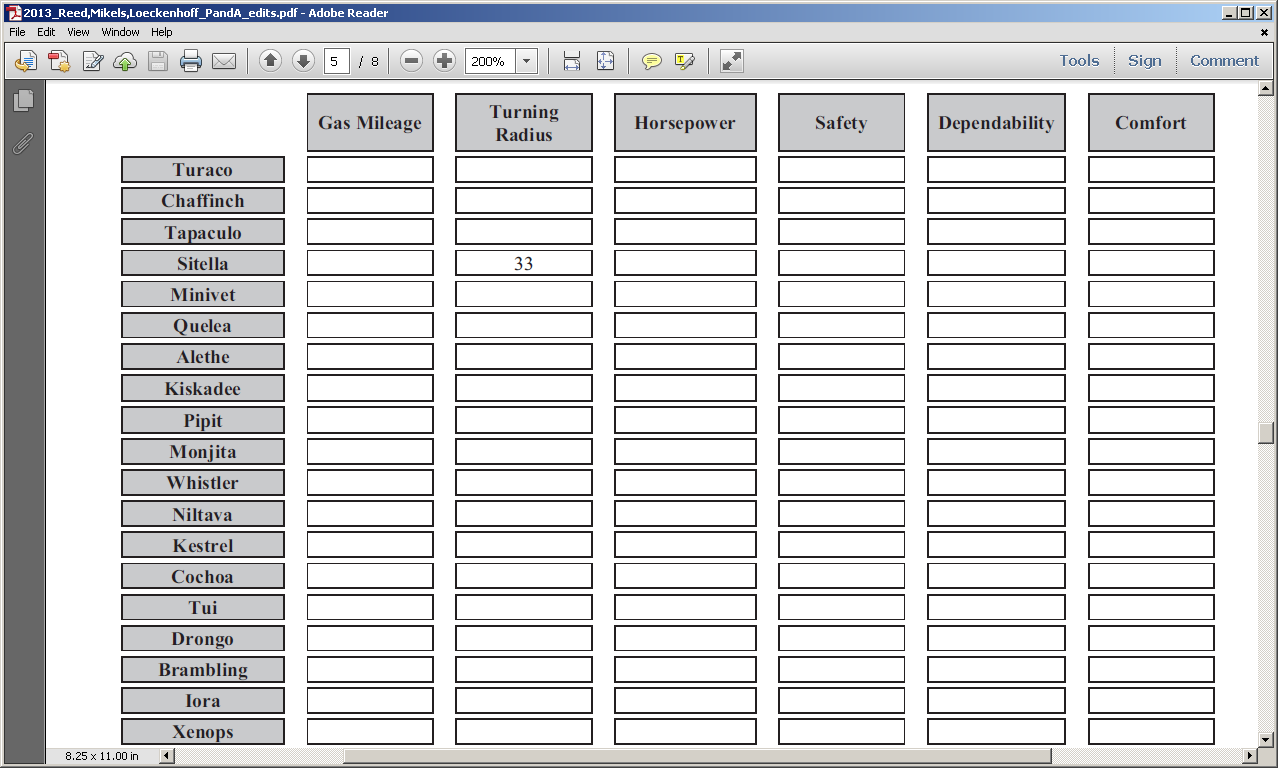 Preferences for Choice Decline with Age
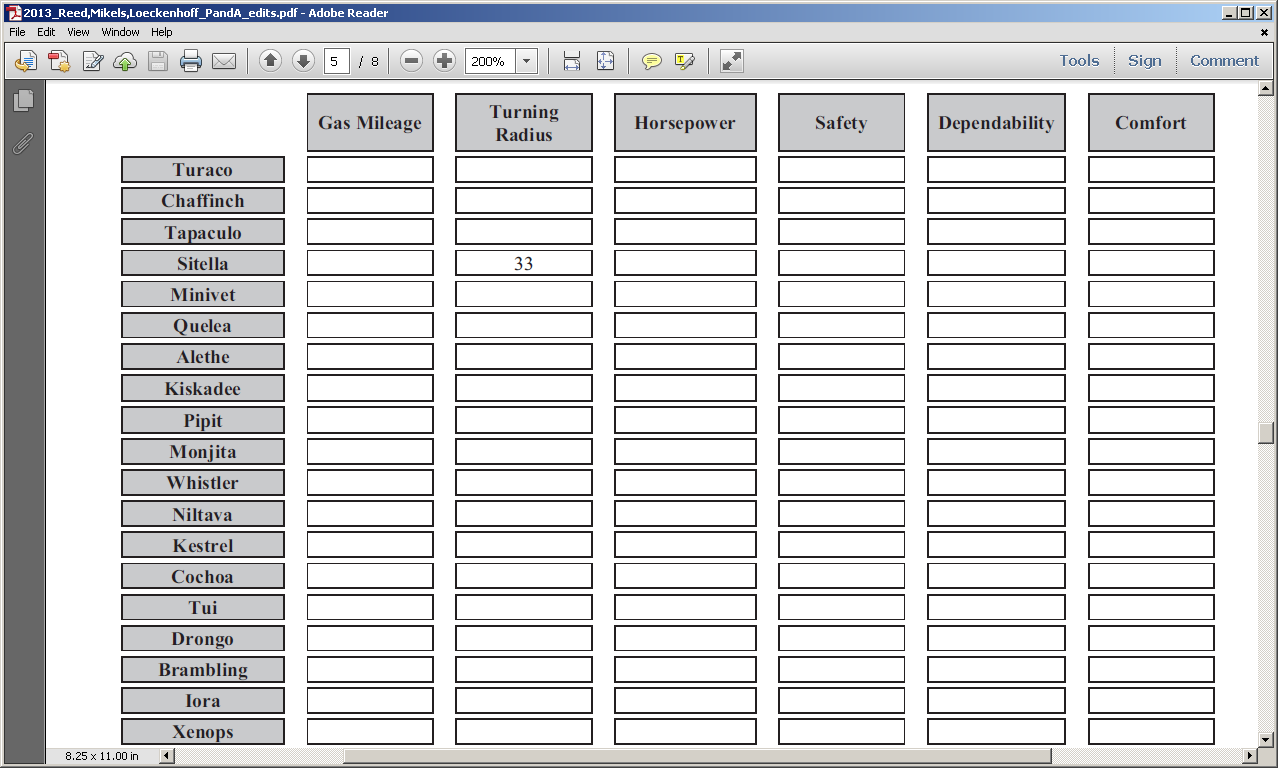 Preferences for Choice decline with Age
How many options would you like to choose from?
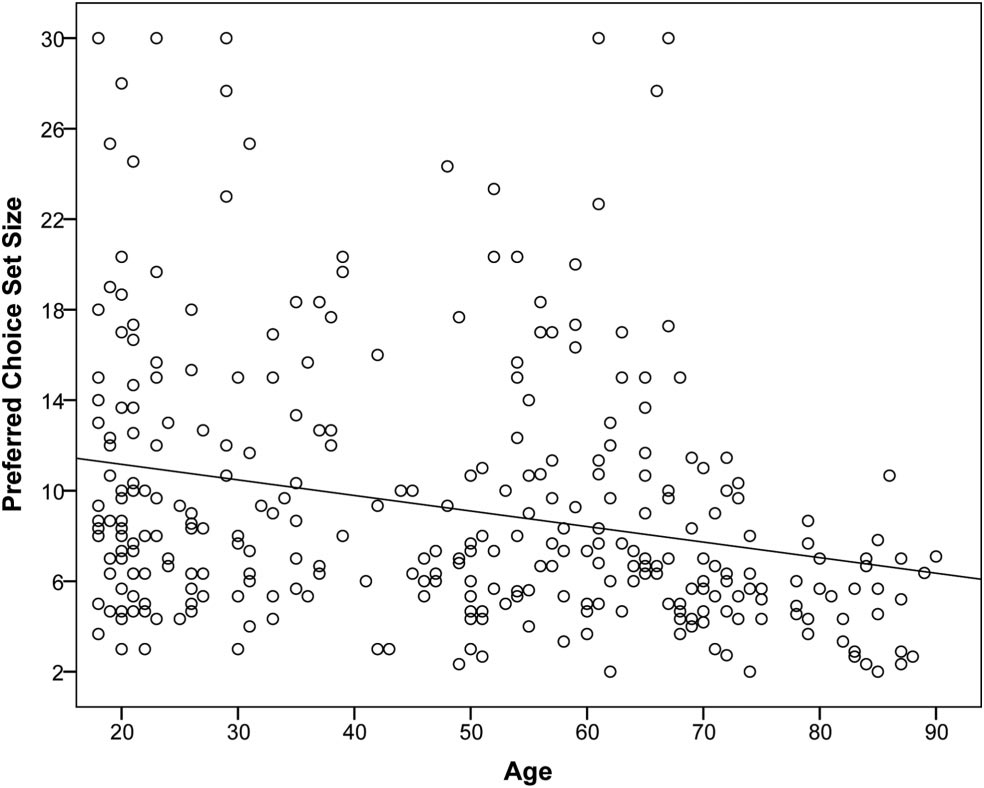 (Reed, Mikels, & Löckenhoff, 2013)
Need Definition/
Problem Recognition
Information Search
Information Evaluation/
Strategy Selection
Decision Strategies
Younger adults use
compensatory strategies (lower scores on some aspects can be compensated by higher scores on others)
Older adults use 
non-compensatory strategies (focus on select aspects) 
satisficing strategies (select first option that meets minimal standard)
(e.g., Johnson, 1990)
Information Search becomes less Compensatory  & more Satisficing with  Age
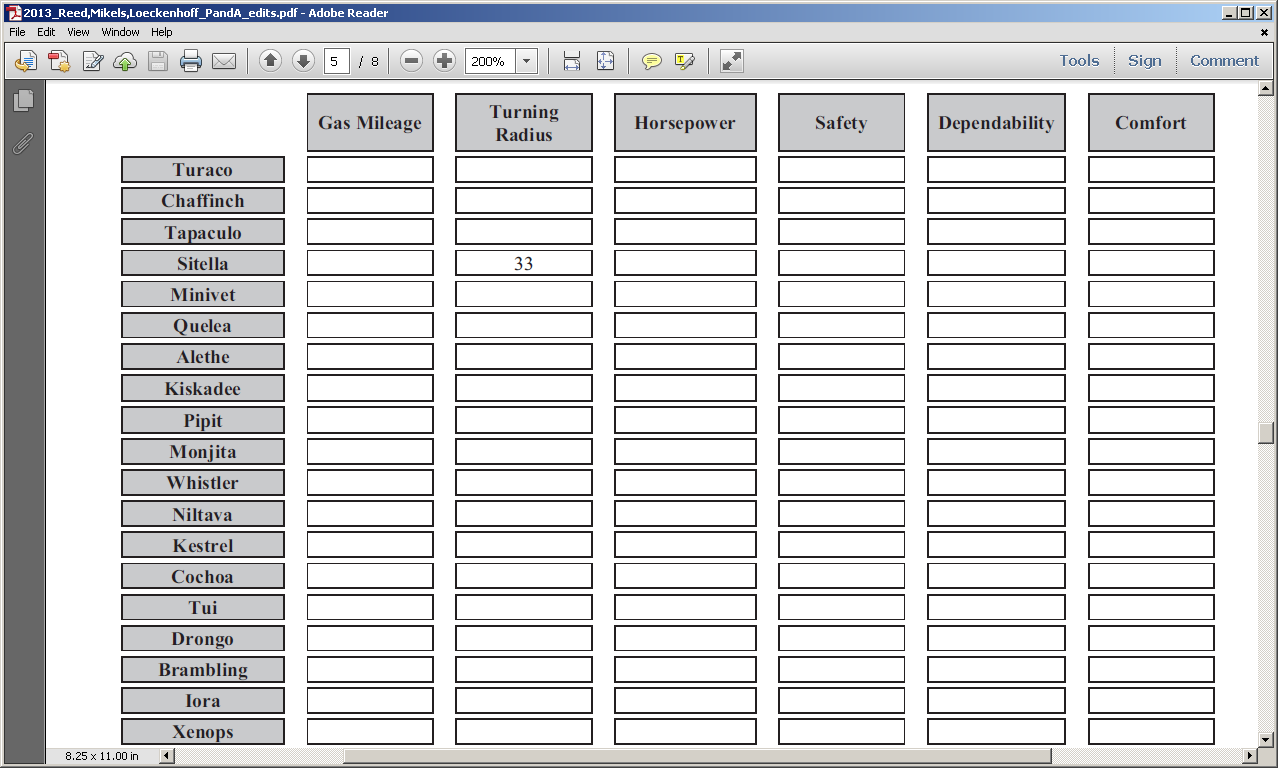 The Age-Related Positivity Effect
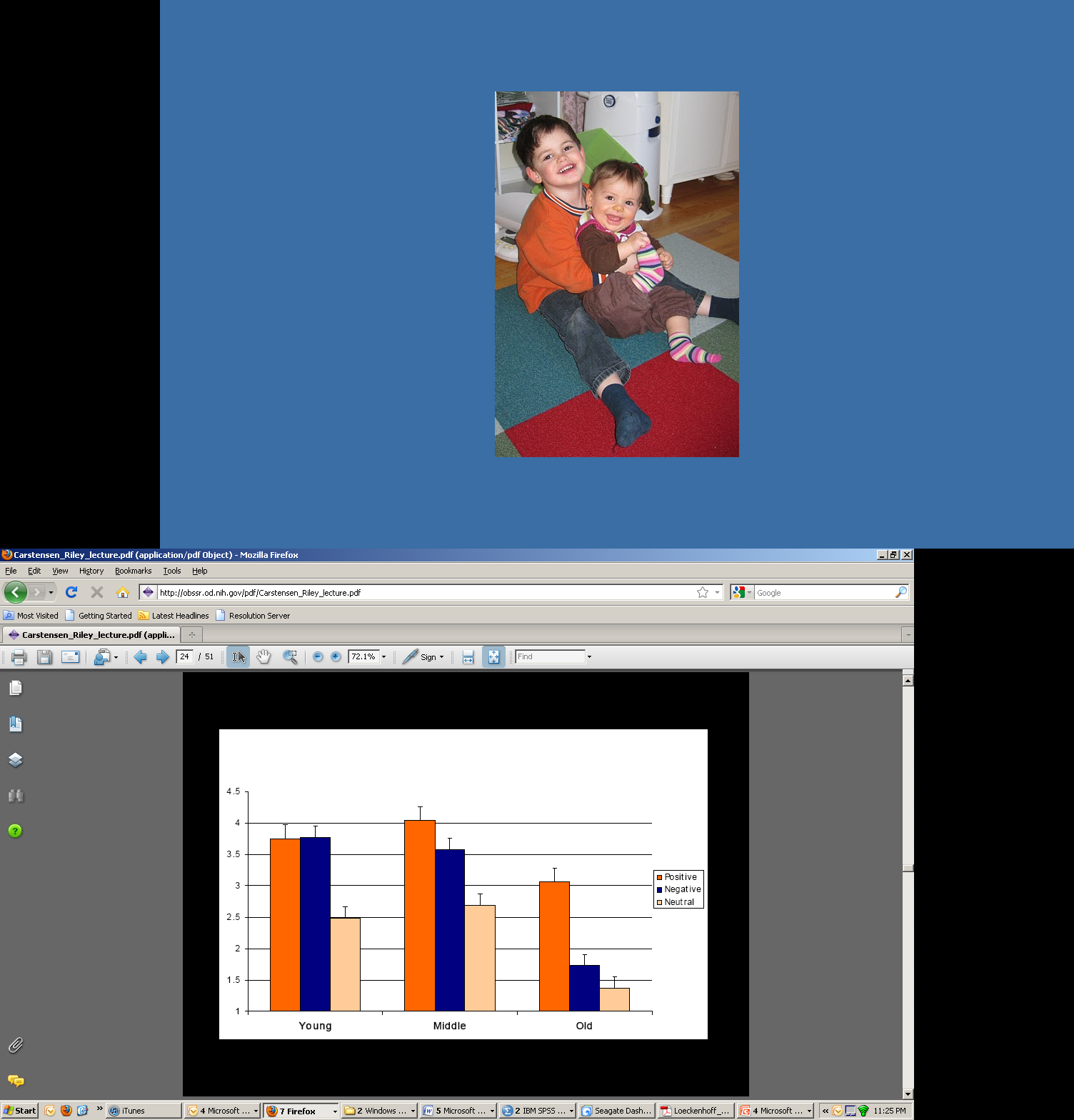 Charles, Mather & Carstensen, 2003
The Positivity Effect in Decision Making
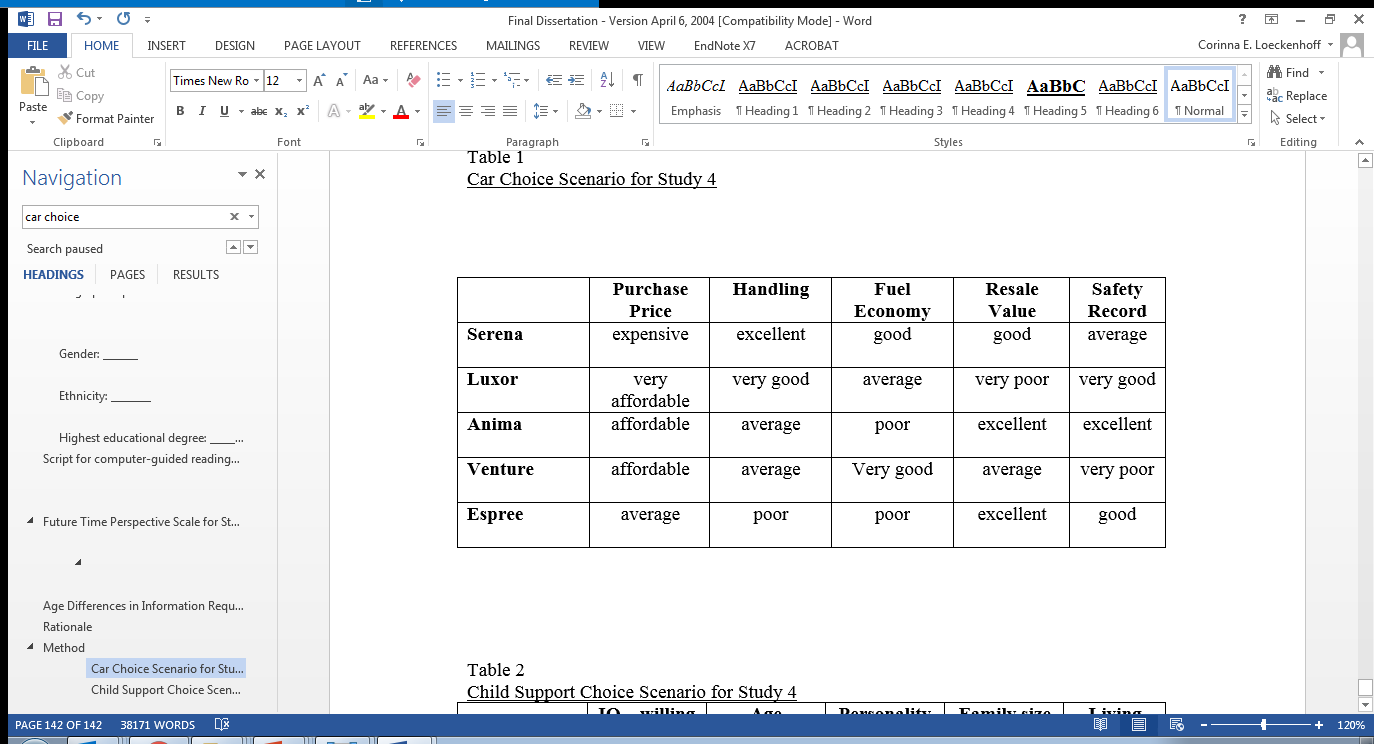 (e.g., Löckenhoff & Carstensen, 2007; 2008)
The Positivity Effect in Decision Making
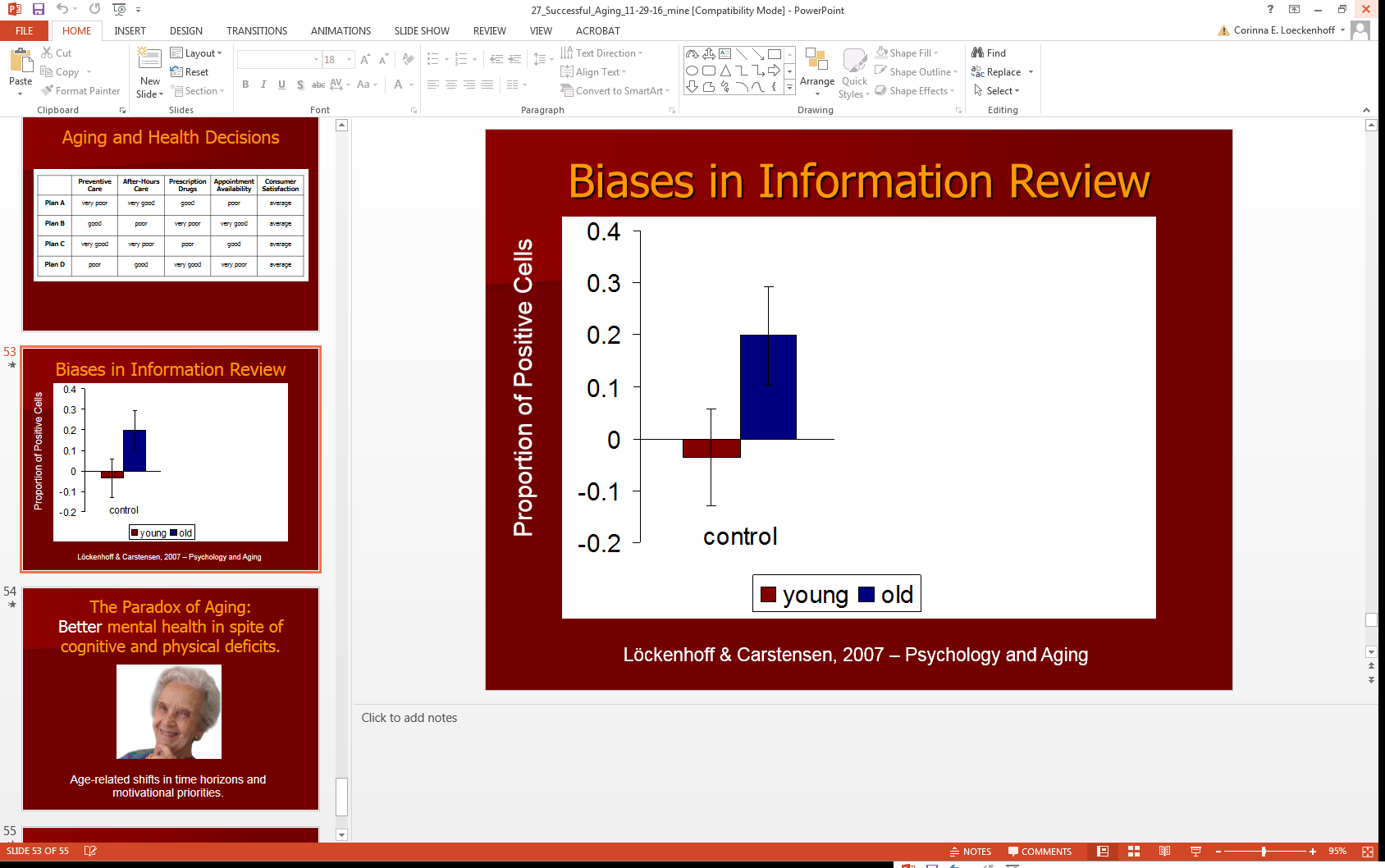 Proportion of Positive Cells
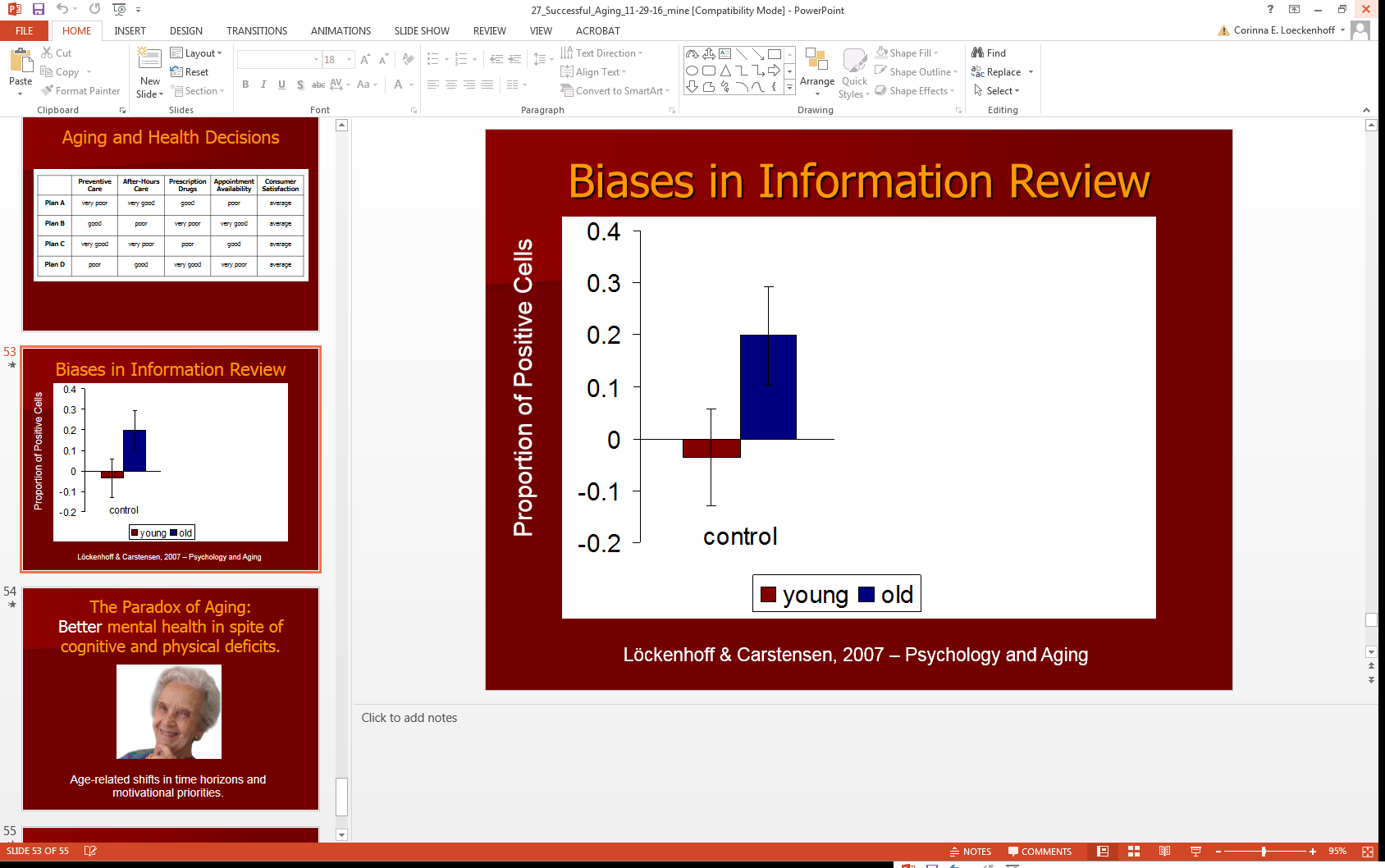 Löckenhoff & Carstensen, 2007 – Psychology and Aging
Need Definition/
Problem Recognition
Information Search
Information Evaluation/
Strategy Selection
Outcome Evaluation
Decision Quality and Outcome Satisfaction
Age differences in objective decision quality depend on task type
Older adults perform worse in decisions involving new learning and effortful processing (cognitive  mechanics)
Older adults perform well in decisions involving experience and affective preferences (cognitive pragmatics)
Older adults are more satisfied with their choices, less likely to report regret
Need Definition/
Problem Recognition
Information Search
Aging & DecisionMaking
Information Evaluation/
Strategy Selection
Outcome Evaluation
Today’s Talk
Misconceptions about decision making
Misconceptions about aging
Overview of age-related changes in decision making
Implications for pain management
Select appropriate default options
Know the patient’s decision control preferences and decision support network

Avoid information overload
Provide key information in through multiple channels

Ensure that negative information is not overlooked
Be aware of common heuristics and their possible pitfalls
Probe for faulty beliefs about pain management



Use logs, diaries, or electronic monitoring to track adherence and outcomes
Need Definition/
Problem Recognition
Information Search
Information Evaluation/
Strategy Selection
Outcome Evaluation
Example: Joint Replacement
Example: Joint Replacement
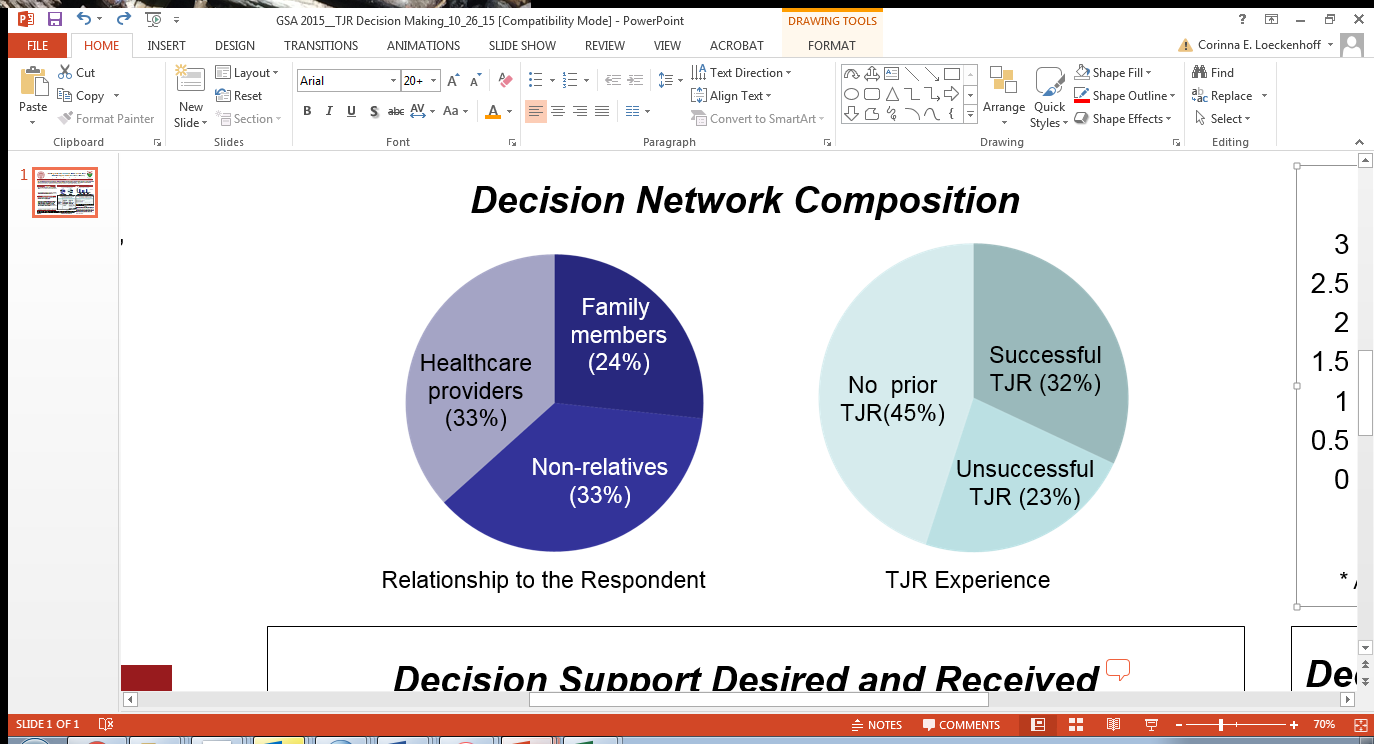 Riffin, Pillemer, Reid, Tung, & Loeckenhoff, 2016
Example: Joint Replacement
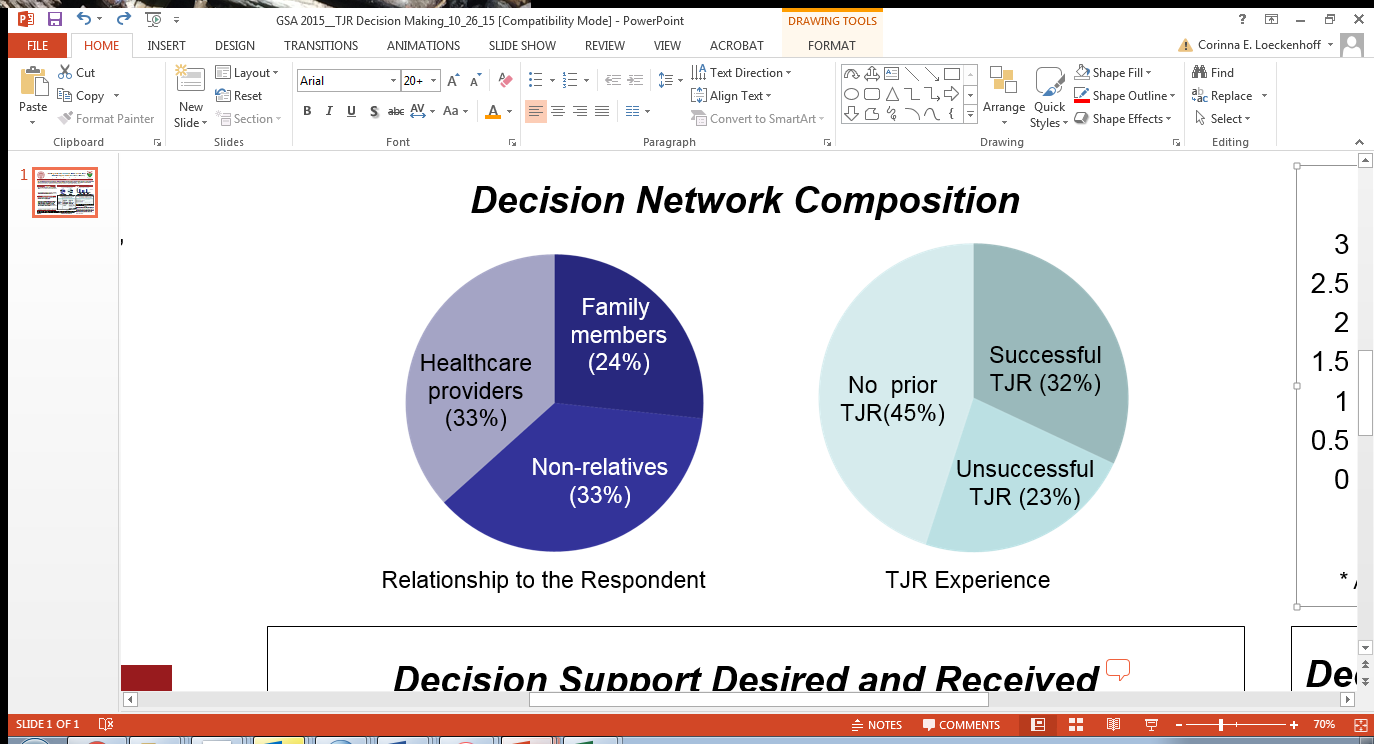 Riffin, Pillemer, Reid, Tung, & Loeckenhoff, 2016
Example: Joint Replacement
Correlates of lower willingness to have TJR:
Older age
More limited time horizons
 Unrelated to stereotypes about own aging
Riffin, Ratner, Loeckenhoff et al., in preparation
Today’s Talk
Misconceptions about decision making
Misconceptions about aging
Overview of age-related changes in decision making
Implications for pain management
Feb. 27, 2017 | 1pm-2pm EST: 
Presenter: Gregory Samanez-Larkin, PhD, Yale University
Applying Research on Financial Decision Making in Aging to Social & Health Domains

March 27, 2017 | 1pm-2pm EST:
Presenter: Liana Fraenkel, MD, MPH, Yale University
Innovative Ways to Incorporate Patient Preferences into Medical Decision-Making
  
April 24, 2017 | 1pm-2pm EST
Presenter: Jon Lurie, MD, Dartmouth University
Patient Expectations & Decision Support Strategies in Pain Care
 
May 22, 2017 | 1pm-2pm EST
Presenter: Adam Hirsh, PhD, Indiana University-Purdue University Indianapolis
Racial & Ethnic Pain-Related Disparities: Provider & Contextual Factors & Potential Solutions
 
June 26, 2017 | 1pm-2p, EST
Presenter: Joseph Kable, PhD, University of Pennsylvania
The Impact of Expectations & Persistence on Achieving Long Term Goals
Further Reading
Löckenhoff, C.E., Hsiao, C., Kim, J., & Swarts, K. (2016). Adult age differences in health-related decision making: A primer. In M. Diefenbach, D. Bowen, S. Miller (Eds.). Handbook of health decision science. Springer. 
Communicating with Older Adults: Recognizing Hidden Traps in Health Care Decision Making. Washington, DC, 2016. https://goo.gl/kWrnSR
Hess, T., Strough, J., & Löckenhoff, C.E. (Eds.). (2015). Aging and decision making: Empirical and applied perspectives. Elsevier.
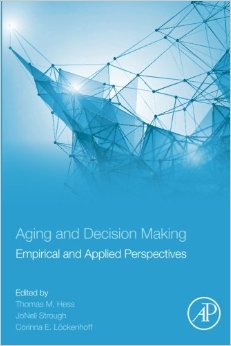 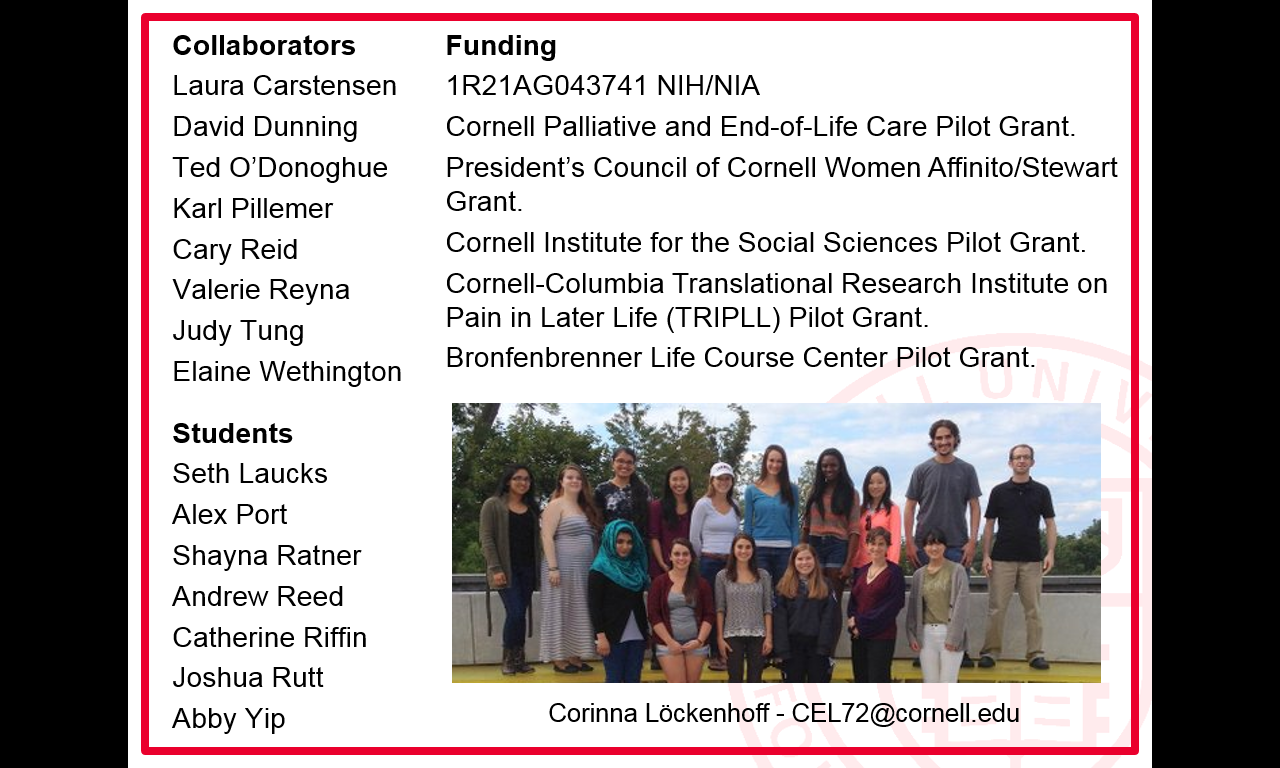 ?
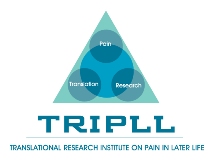 How to get involved with TRIPLL
Join our email list and consider becoming an affiliate
Receive access to:
Monthly newsletter
Work-in-Progress seminars, webinars, funding, and conference announcements
Networking opportunities 
Visit tripll.org or email Cara Kenien at cak2017@med.cornell.edu